Brno PdF MU
Portfolio - a means of developing the child's personality, assessment and self-assessment
Jana Kratochvílová
Basic questions
What do you understand by the term portfolio? 
What are your experiences with portfolios? 
Why should students create a portfolio?
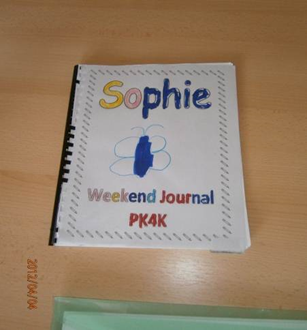 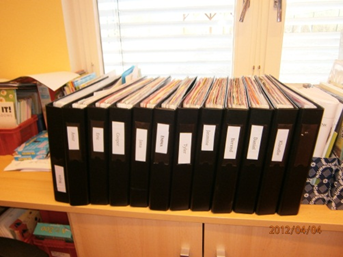 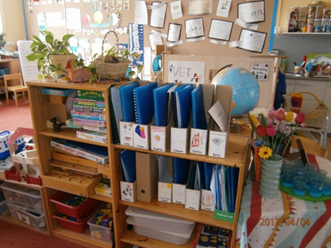 [Speaker Notes: What do you understand by portfolio? What are your experiences with portfolios? Why should students create a portfolio?]
A portfolio is a structured set of a student's work during a certain period, which provides information on the pupil’s school results, his/her learning and development. 

1995 – it appeared for the first time in  a pedagogical thesaurus: A collection of records about a person (his/her characteristics and performance), which is based on an evaluation he or she performs. 
It is intended for: students, teachers and parents
What is the purpose of it?
A pupil’s results
The learning process
A pupil’s progress

                  
                                personality development in the cognitive, social, emotional, biological, spiritual areas as well as the self
One of the tools of pedagogical diagnosis
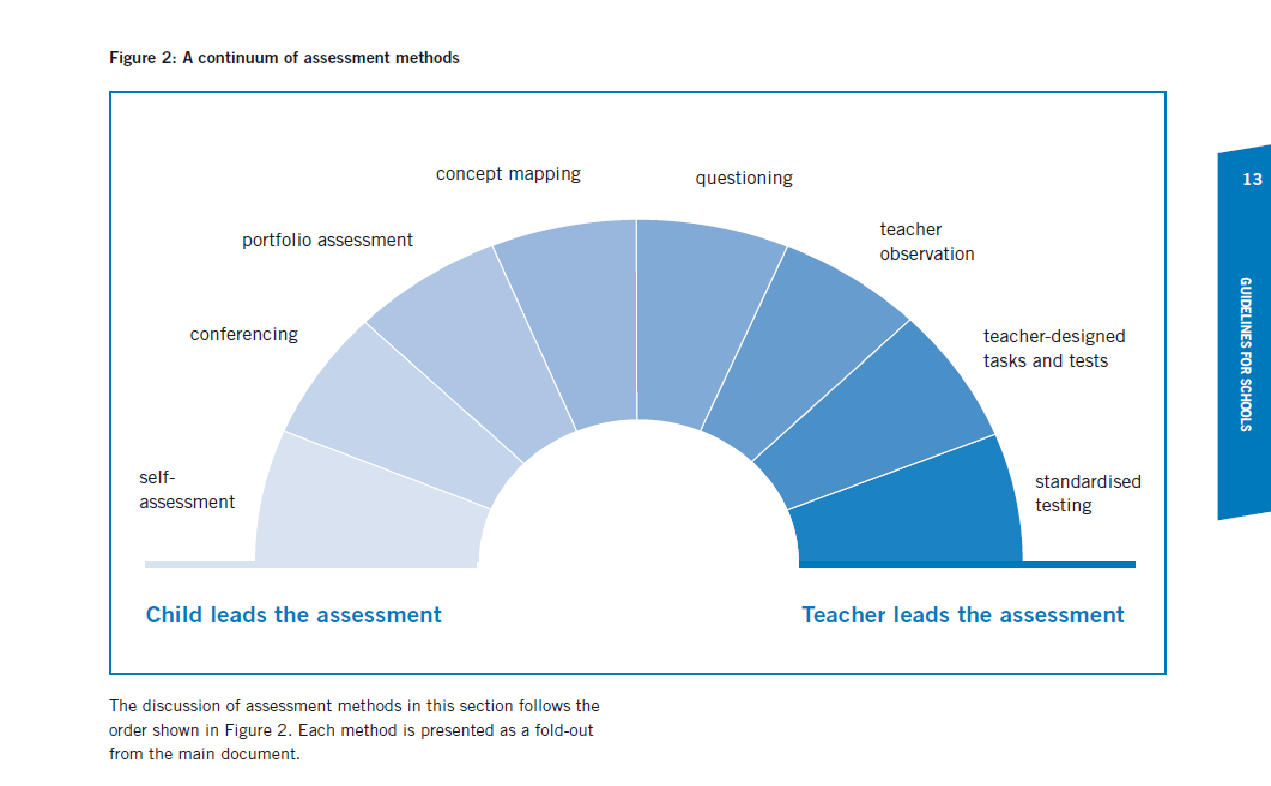 Functions      Types
Collection (Documentational) – a collection of all a student’s work
Selection,  representative the best work, a presentation of the child 
Evaluative, diagnostic documents the child’s progress, teacher’s records of observations, regular comments from the teacher records the child's self-esteem, reports from parents ...
informative
 motivational
 communicative
Self-regulative
diagnostic
Jihlava 5.6.2012
Persons influencing the form of portfolio
The pupil: creation is entirely in the hands of the pupil, 
The teacher
The pupil and teacher: They both work together on the form of the portfolio 
The pupil, teacher and pupil: They all work together on the form of the portfolio
Method of storing records

Based on aims (skills) which are being observed 
Based on themes, subjects 
Chronologically 
Repeating? Development (with dates) 
Non-repeating?
Front page
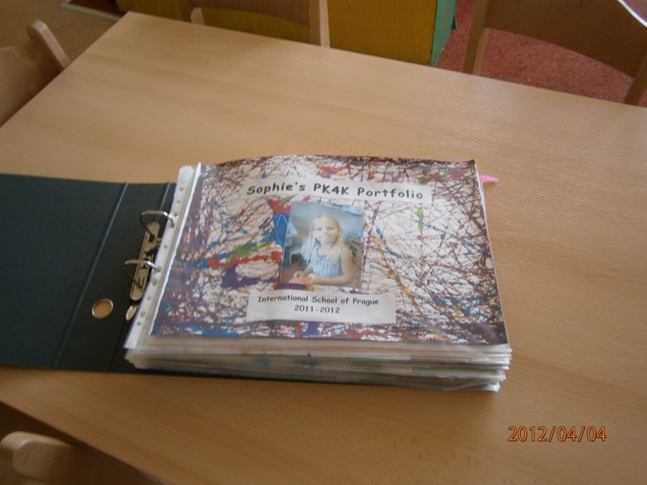 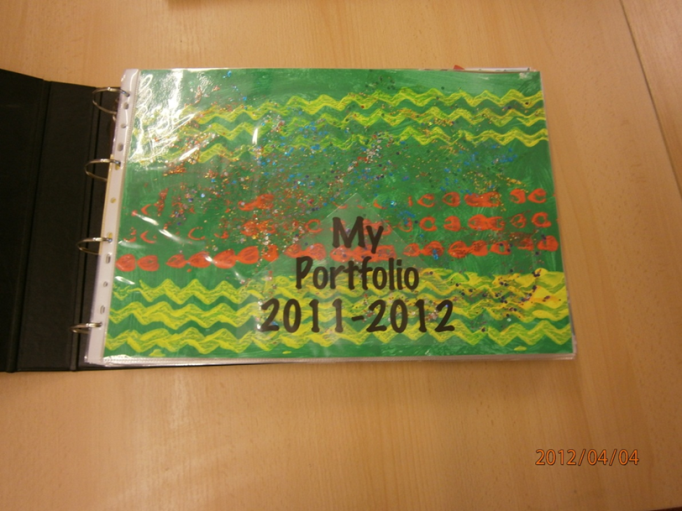 [Speaker Notes: According objectives (competencies) that tracks According themes, objects After a time line repeating? progress (dating) non-recurring?]
Basis for the structure of the portfolio
Knowledge of skills, aims and outcomes 
Content of the portfolio
Jihlava 5.6.2012
Possible content
Life story – who am I? 
weekly plans, agreements, class rules 
written assignments and tests 
evaluative and self-assessment questionnaires (for individual and group evaluation) 
School report
materials showing the process of learning (concepts, sketches, comments, etc..) 
reflective journals describing the conditions and feelings in learning 
extracurricular activities 
evaluation of student performance by the teacher 
teacher records from regular observation of the pupil 
records of classmates from observation of and co-operation with the pupil 
Parents’ records
homework
Working with a portfolio: 
The teacher
Evaluation of results, progress, how the learning is going. 
Time for a "private" conversation with the student, uncovering implicit phenomena. 
Lesson planning 
Individualisation and differentiation.
Working with a portfolio: 
The pupil
Regularly planned reflection 
When choosing which work to put into the portfolio and conversations 
When self-evaluating,
for experiencing and remembering life at primary school. 
2) Unintentional reflection at a particular time.
Jihlava 5.6.2012
Working with a portfolio: 
The parent
evaluation of the work of the child – verbally and in writing
shares in the selection of work to go into the portfolio 
communication with the teacher on the child’s results
 communication with the child about his/her results: unofficial, official – consultation  days.
Its importance for parents
monitor the development of the child and his/her progress, 
To understand the organization in primary schools, 
To understand a teacher’s teaching style 
It is an opportunity for communication between parents, teachers and pupils
Benefits of introducing portfolios
Advantages : 
Lays the foundation for self-evaluation and self-reflection 
Supports the involvement of children in planning other activities 
Allows for a comprehensive and long-term assessment of children’s results, and to follow their progress. 
It combines formative and summative aspects of evaluation 
It helps teachers, children and parents to get a picture of the child's self-efficacy
It increases the involvement of all participants in the educational process
Disadvantages of introducing a portfolio
Disadvantages
It requires some time to create the intended content, selection of work, continuous and summarizing reflection 
It consists mainly of worksheets, in which the pivotal domain of the cognitive development of the student is documented
Too wide or overly narrow range of material – core skills, objectives and outcomes not covered - unsystematic, underdeveloped system of evaluation 
Parents are sometimes not interested. 
Managing portfolios requires funding
[Speaker Notes: Portfolio management requires funding.]
Sources:
Butler, S. M., Mcmunn, N. D. (2006) Understanding and Using Assesment to Improve Student Learning. San Francisco : WILEY.  
Kratochvílová, J. (2011) Systém hodnocení a sebehodnocení žáků - Zkušenosti z České republiky i Evropských škol. Brno : MSD.
Slavík, J. (1999) Hodnocení v současné škole. Praha : Portál.
Rámcový vzdělávací program pro předškolní vzdělávání. 1. vydání. [online]. Praha: Výzkumný ústav pedagogický, 2006. 48 s. [cit. 2012-06-04]. ISBN 80-87000-00-5. Available at WWW: <http://www.vuppraha.cz/wp-content/uploads/2009/12/RVP_PV-2004.pdf>.
http://www.esf-kvalita1.cz/portfolio/oprojektu.php
http://www.eursc.eu/index.php?id=88
Photos: International School of Prague
 Selection from the translation by Jana Strakova - Foster, M, Masters, G.: Assessment Resource Kit, Portfolios, ACER, 1996, published in  Moderním vyučování listopad – únor 2005/06
Kritické listy 1, 2: Experiment with portfolios
Teachers’ newspaper 19/2006: Portfolio učí poznat sebe sama